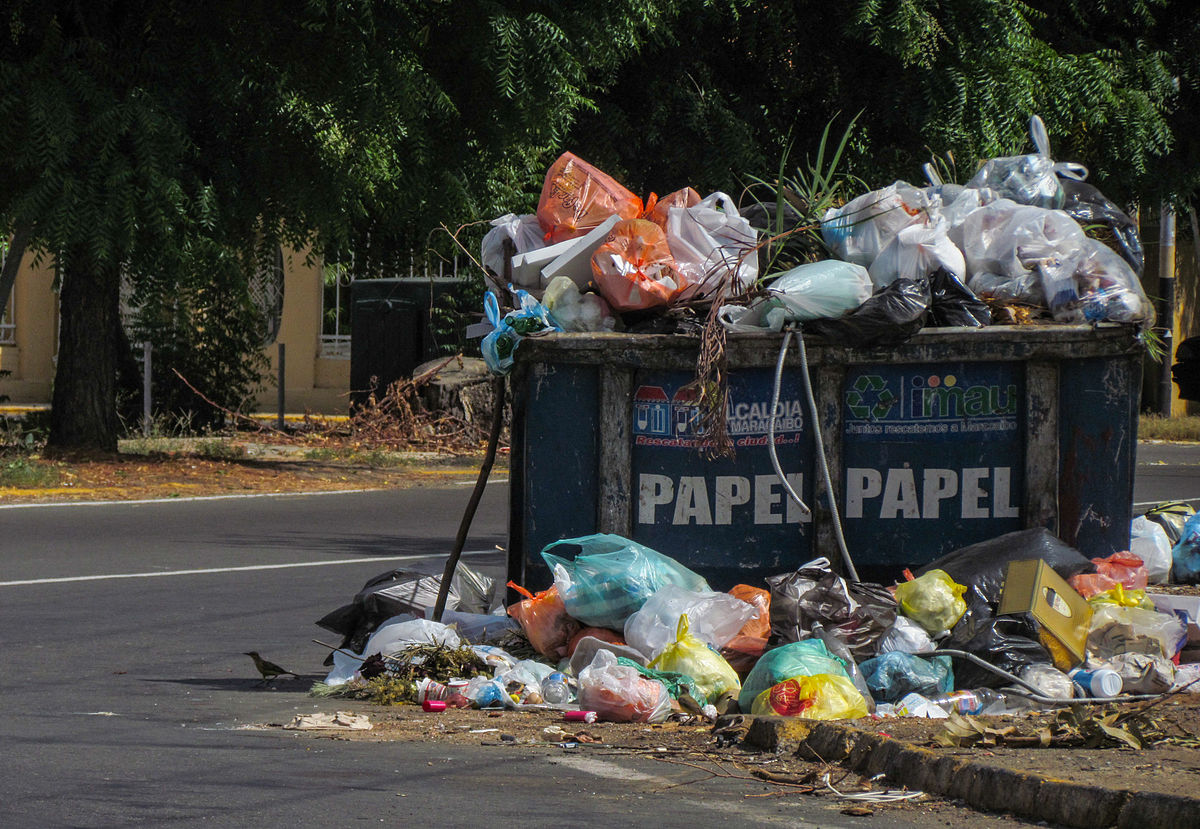 Contaminación del suelo
Taller
Objetivo: identificar desechos sólidos para la implementación de un manejo sostenible
Esta foto de Autor desconocido está bajo licencia CC BY-SA
Nombre de integrantes
Esquema general de manejo de desechos sólidos
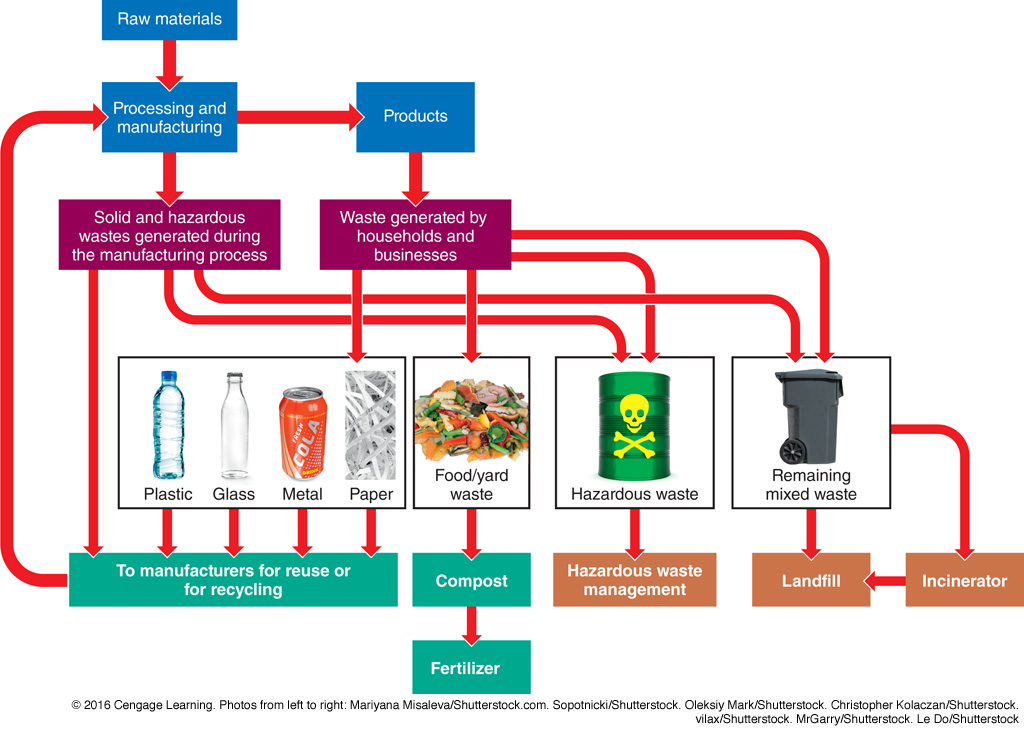 Reducir el desperdicio
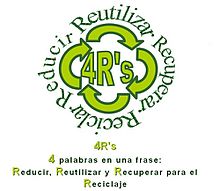 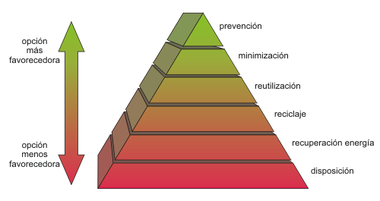 Esta foto de Autor desconocido está bajo licencia CC BY-SA
Esta foto de Autor desconocido está bajo licencia CC BY-SA
Actividad
De manera grupal identifique los desechos peligrosos o no peligroso que produzcan en sus hogares.
Llene la matriz de datos identificando acciones para minimizar su uso de forma breve, la cantidad que produce mensualmente y qué método emplearías para su disposición final.
Hacer una lista de los desechos solidos de sus casas. Debe al menos identificar una por integrante
Desechos sólidos peligrosos
Desechos sólidos no peligrosos